Chap. 7 – La gestion des risques liés à la santé et à la sécurité du travail
3. Concevoir le DUERP
Chap. 7 – La gestion des risques liés à la santé et à la sécurité du travail
3. Concevoir le DUERP
Chap. 7 – La gestion des risques liés à la santé et à la sécurité du travail
3. Concevoir le DUERP
3.1. Le poste de travail
Les risques sont indissociables du poste occupé par les salariés et des tâches qu’ils réalisent. 

La fiche de poste récapitule pour chaque catégorie d’emploi, les caractéristiques des tâches qu’ils accomplissent et éventuellement les risques liés à ces tâches.
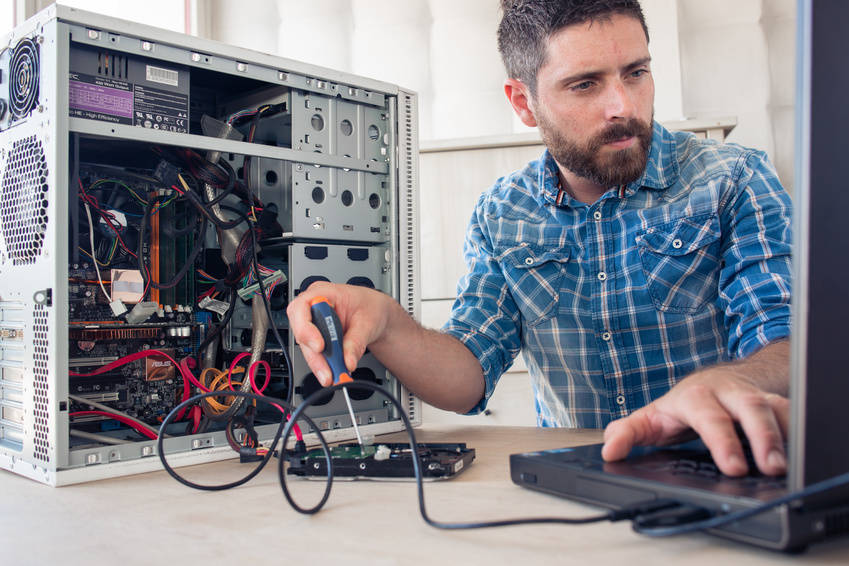 Chap. 7 – La gestion des risques liés à la santé et à la sécurité du travail
3. Concevoir le DUERP
3.2. Familles de risques
Chap. 7 – La gestion des risques liés à la santé et à la sécurité du travail
3. Concevoir le DUERP
3.3. Évaluer les risques
L’évaluation d’un risque dépend de la probabilité de survenue d’un dommage et de sa gravité. 
Chaque situation dangereuse doit être évaluée en fonction de sa gravité (échelle de gravité) et de sa probabilité de survenue (échelle d’exposition).
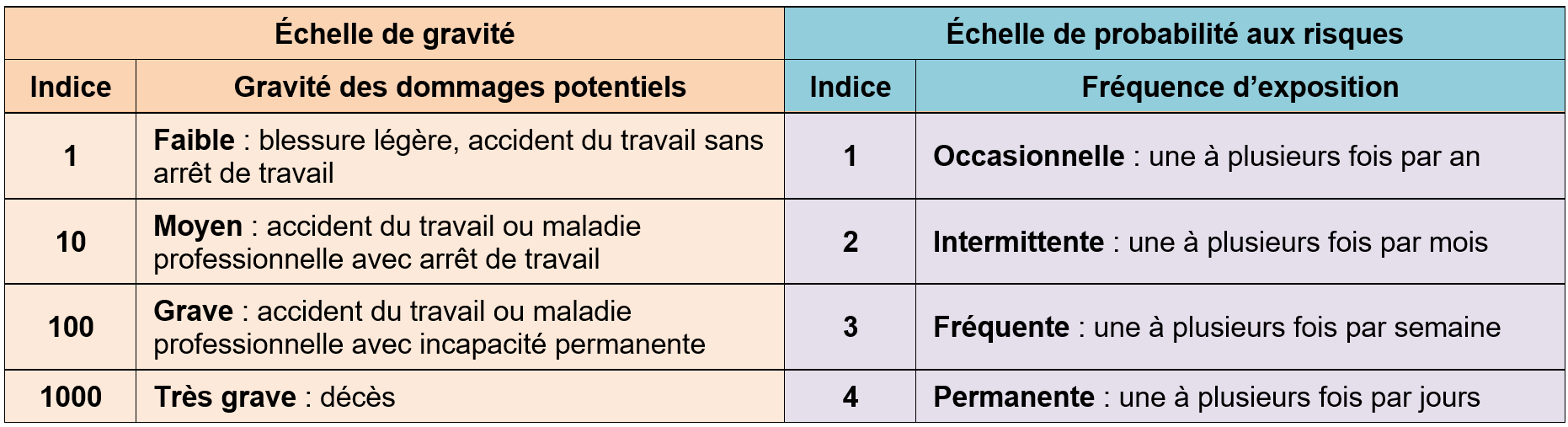 Chap. 7 – La gestion des risques liés à la santé et à la sécurité du travail
3. Concevoir le DUERP
3.4. Hiérarchiser les risques
Cette phase consiste à hiérarchiser les risques, ceux dont la probabilité de survenue et dont les conséquences sont les plus importantes afin d’identifier les risques à traiter en priorité.
À partir des 2 grilles précédentes, il est possible de calculer la criticité de chaque risque. Elle est obtenue en multipliant l’indice de probabilité par l’indice de gravité.
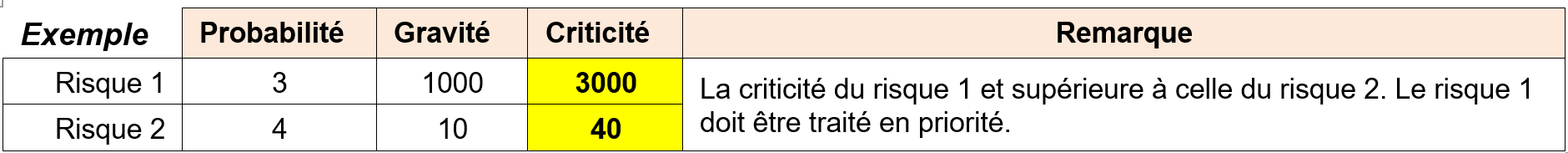 Chap. 7 – La gestion des risques liés à la santé et à la sécurité du travail
3. Concevoir le DUERP
3.4. Hiérarchiser les risques
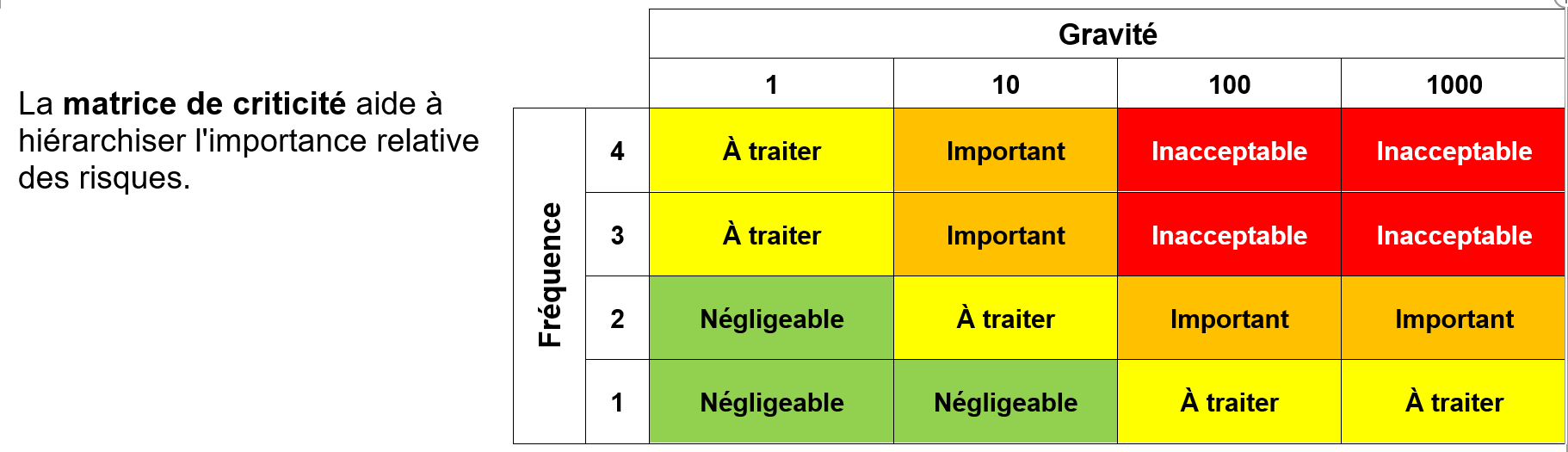 Chap. 7 – La gestion des risques liés à la santé et à la sécurité du travail
3. Concevoir le DUERP
3.4. Hiérarchiser les risques
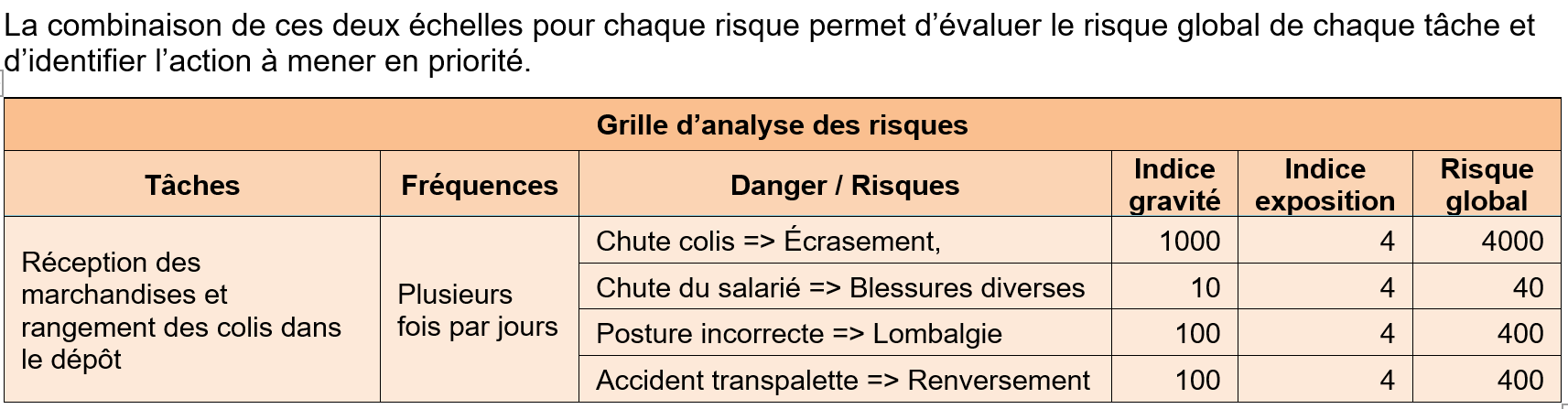 Chap. 7 – La gestion des risques liés à la santé et à la sécurité du travail
3. Concevoir le DUERP
3.5. Méthodes d'observation et d'analyse des postes de travail
La création du DUERP consiste à collecter les informations sur les risques rencontrés auprès de chaque unité de travail*, puis à en faire une synthèse dans des tableaux récapitulatifs. 
=> Ils hiérarchisent ces risques pour mieux identifier les mesures préventives à prendre pour réduire les risques supportés par le personnel. 
* L’unité de travail, n’est pas forcément un poste de travail, une fonction, une activité, un processus mais une situation de travail dans laquelle un ou des salariés, est (sont) exposé(s) à un même danger (source : INRS).
Chap. 7 – La gestion des risques liés à la santé et à la sécurité du travail
3. Concevoir le DUERP
3.5. Méthodes d'observation et d'analyse des postes de travail
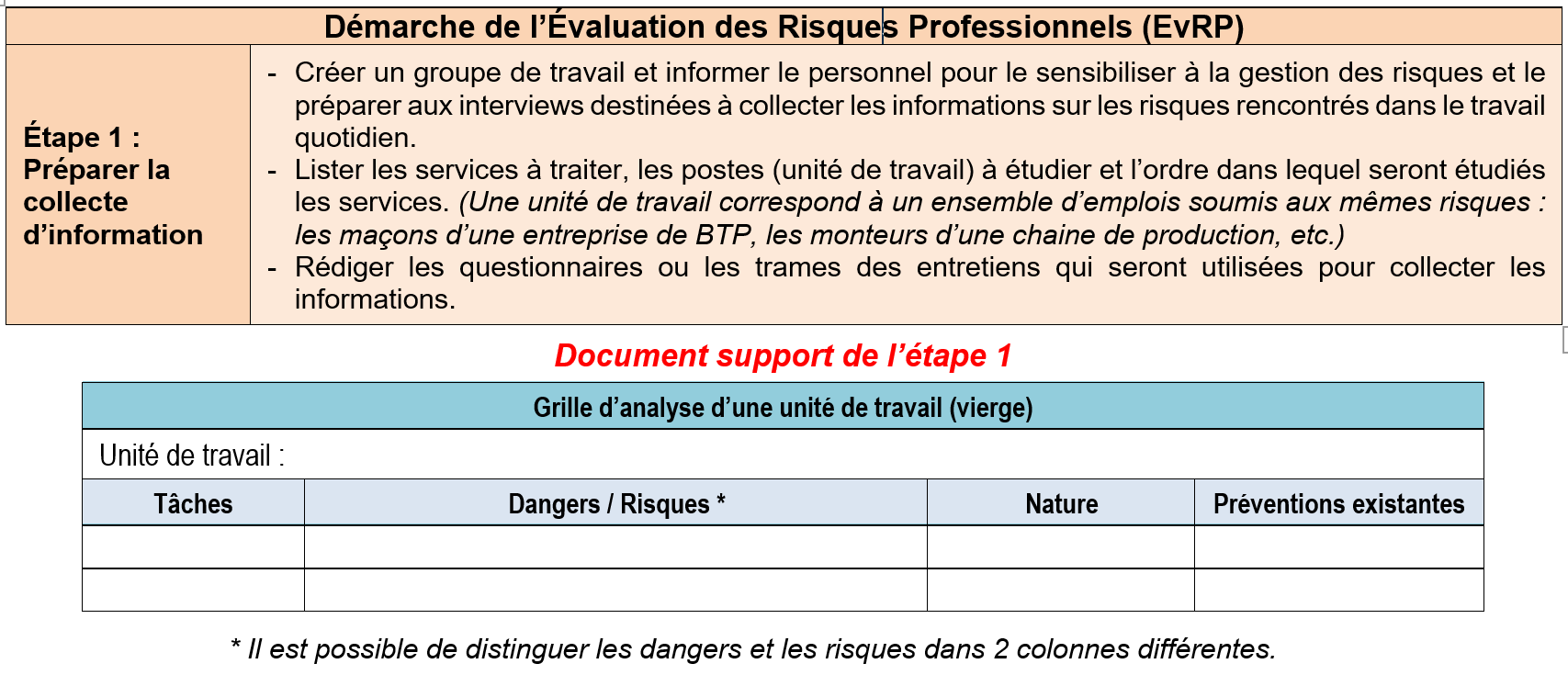 Chap. 7 – La gestion des risques liés à la santé et à la sécurité du travail
3. Concevoir le DUERP
3.5. Méthodes d'observation et d'analyse des postes de travail
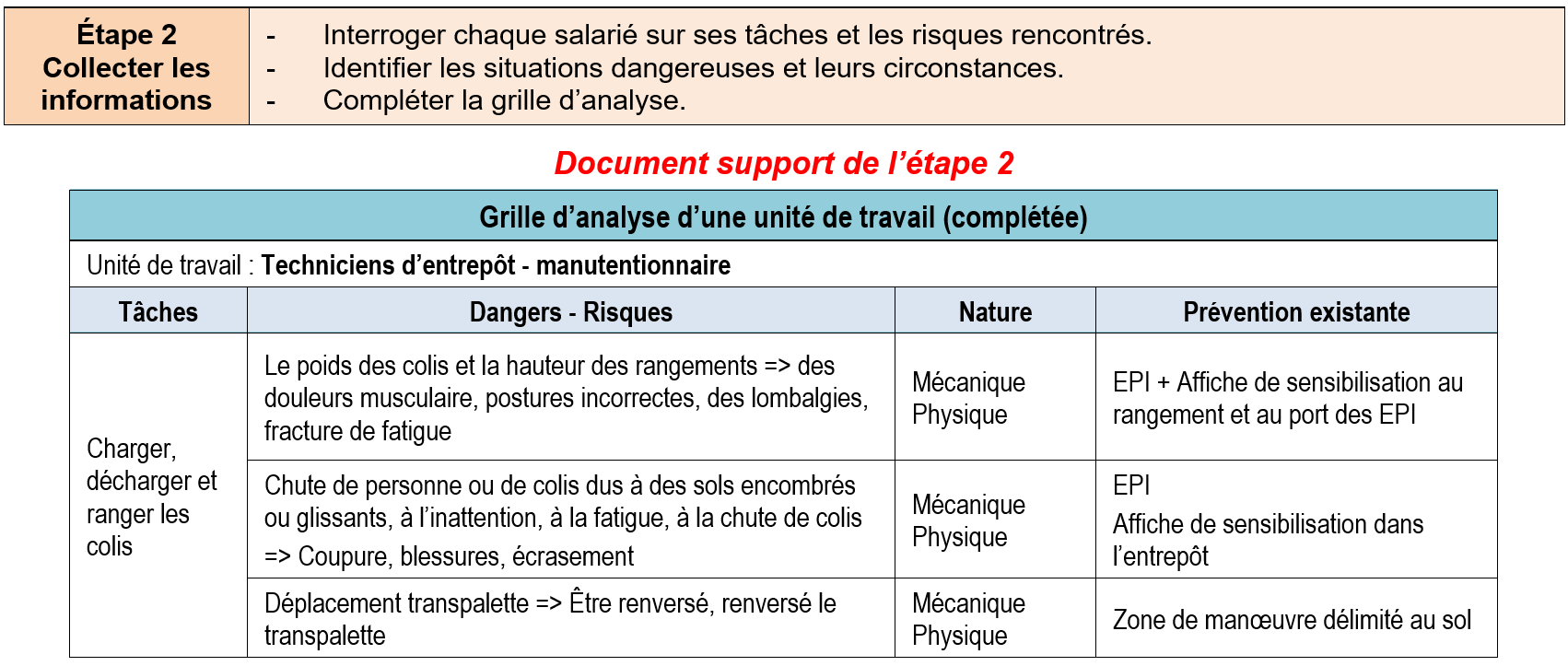 Chap. 7 – La gestion des risques liés à la santé et à la sécurité du travail
3. Concevoir le DUERP
3.5. Méthodes d'observation et d'analyse des postes de travail
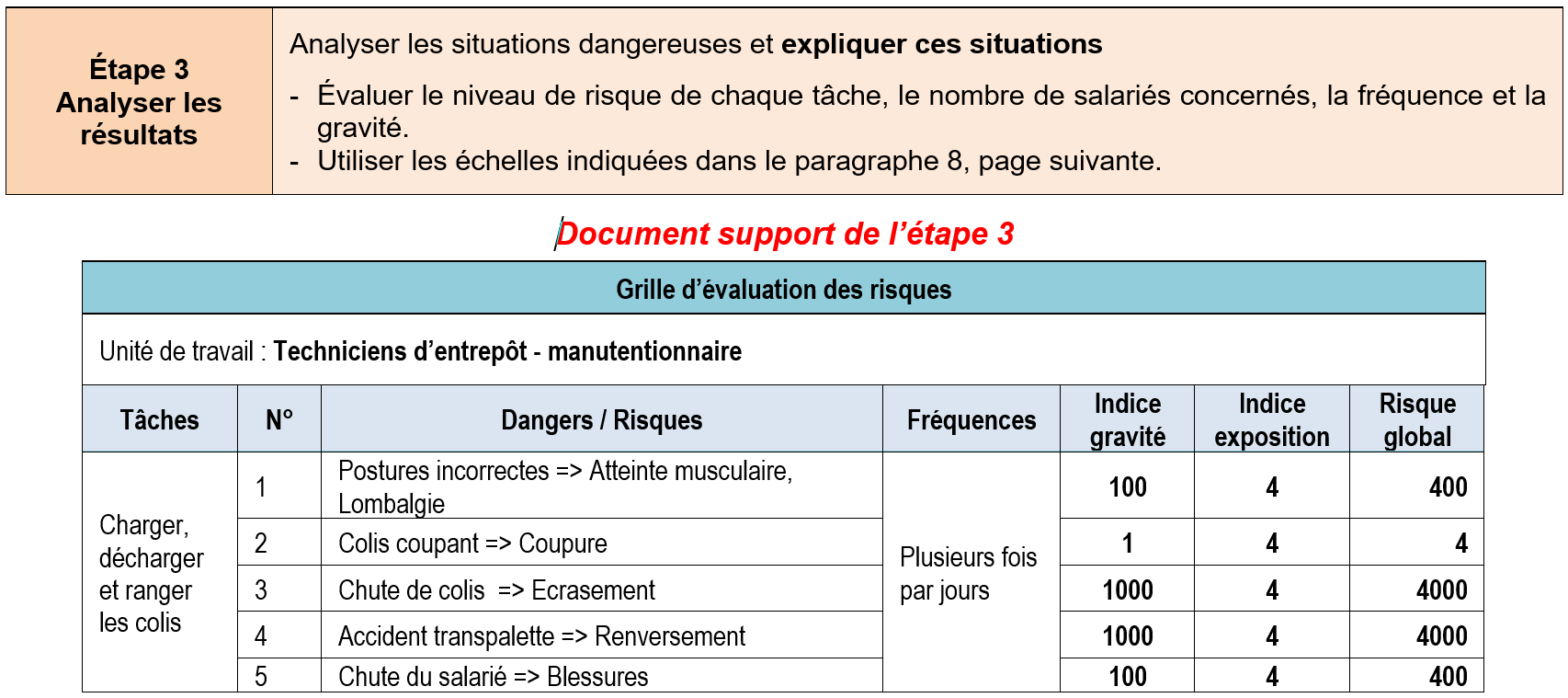 Chap. 7 – La gestion des risques liés à la santé et à la sécurité du travail
3. Concevoir le DUERP
3.5. Méthodes d'observation et d'analyse des postes de travail
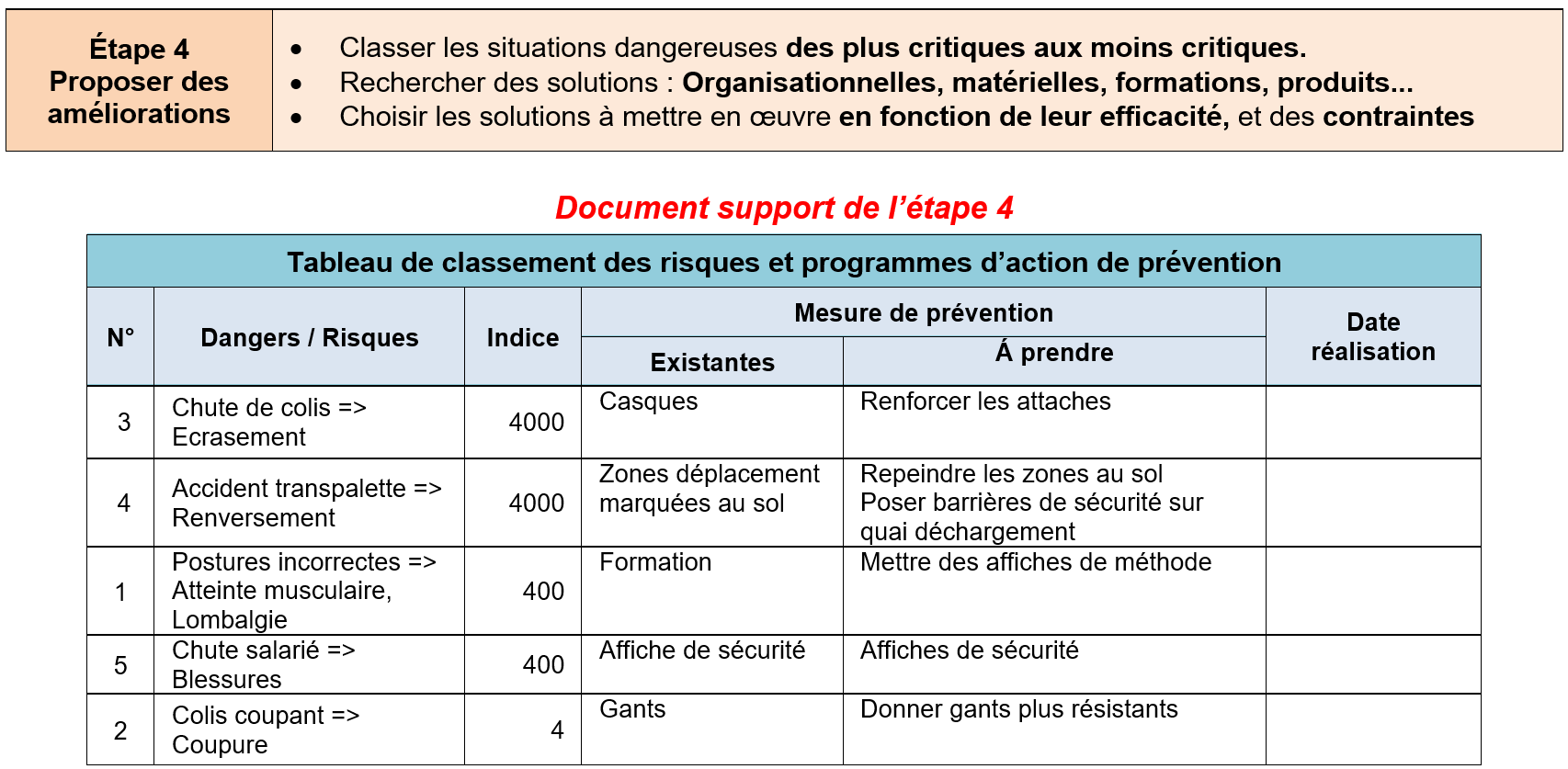 Chap. 7 – La gestion des risques liés à la santé et à la sécurité du travail
3. Concevoir le DUERP
3.5. Méthodes d'observation et d'analyse des postes de travail
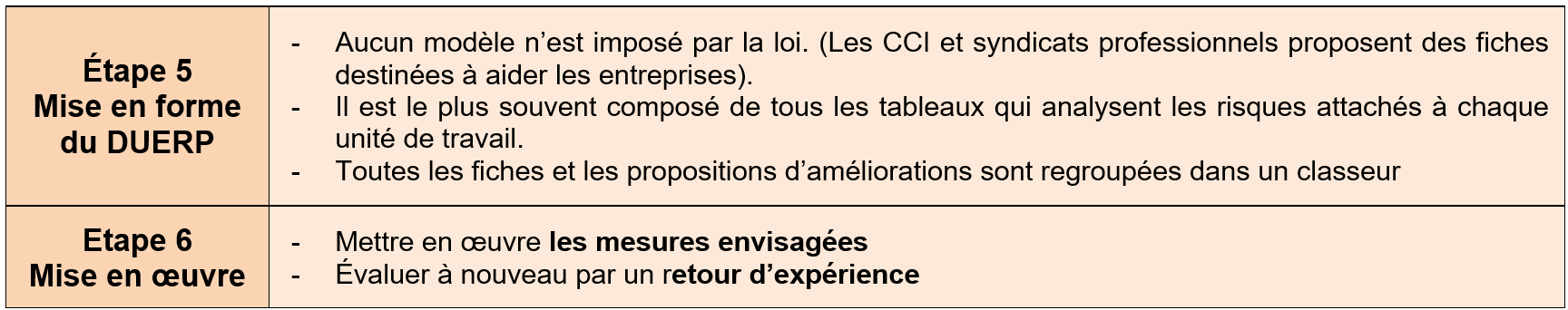